HNO BALTASAR CHARCO HORQUES
Nombre Civil: Antonio
Fecha de Nacimiento: 12 de noviembre de 1887
Lugar de Nacimiento: Granada
Sexo: Varón
Fecha de Asesinato: 17 de agosto de 1936
Lugar de Asesinato: Cementerio de Málaga
Orden: Hermanos Hospitalarios San Juan de Dios (OH)
Datos Biográficos Resumidos:
Nombre de los padres: Juan Bautista  y M de la Concepción, muy cristianos, honrados y distinguidos. Fue bautizado con el nombre de Antonio Ramón Diego, seis días después del alumbramiento.
La familia recuerda que, de pequeño, Baltasar era muy travieso, juguetón y poco estudioso, pero muy bueno, porque al mismo tiempo era de carácter afable y caritativo, gustándole compartir dulces o lo que tenía entre los pobres. Asistía al colegio Jesús Nazareno, de la misma ciudad de Granada. “Hasta ingresar en la Orden prestó servicio como dependiente de comercio, en casa de un cuñado”.
“Frecuentando de muchacho —según su hermana Carmen— la casa Hospital de Granada nació su vocación y decía: quiero ser hospitalario y verme en una sala grande en medio de muchos enfermos.” A los diecisiete años solicitó el ingreso en la Orden Hospitalaria y entró como aspirante, en 1904, en Ciempozuelos.
06 de enero de 1905 – Toma de hábito
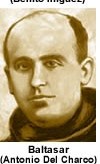 HNO BALTASAR CHARCO HORQUES
18 de noviembre de 1906 – Emitió la profesión de votos temporales en Ciempozuelos.
Siguió los estudios oficiales de enfermería y estuvo destinado primero en Sant Boi de Llobregat, de donde pasó a Carabanchel Alto para prepararse y emitir los votos solemnes el 27 de febrero de 1910. Con posterioridad formó parte de distintos centros hospitalarios de España en diversas ocasiones: Sant Boi, Pamplona, Barcelona, Ciempozuelos, Madrid, Santa Águeda de Guipúzcoa, Palencia, Valencia, Granada, Santurce y Málaga.
El siervo de Dios Baltasar del Charco era un religioso ejemplar, muy hospitalario y exacto en sus responsabilidades como enfermero, que no sólo las cumplía, sino que las hacía cumplir con exactitud, en especial cuando se trataba de los tratamientos en favor de los enfermos.
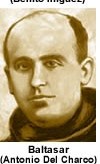 HNO BALTASAR CHARCO HORQUES
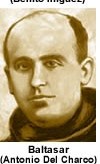 Datos Biográficos Extendidos:
Relato de los Hechos – Asesinato
En los primeros meses del año 1936 se incorporó a la comunidad y hospital San José de Málaga, donde participaba en la asistencia de los enfermos y estaba encargado de la farmacia. Sacándolo “entre insultos” de entre los enfermos mientras estaba dedicado a darles la cena como los demás. El testigo Lucio Pedrosa vio los cadáveres y el siervo de Dios Baltasar Charco “tenía las manos crispadas y levantadas”; y escuchó a los milicianos que decían: “Éste, cuando le tiraban, todavía gritaba ¡Viva Cristo Rey!” De esta manera, el siervo de Dios Baltasar del Charco murió a la edad de cuarenta y ocho años y treinta y uno de vida como hermano de san Juan de Dios. Sus reliquias reposan en una cripta, en la capilla del Santísimo de la Agonía, preparada (1941) en la catedral de Málaga por el obispo diocesano monseñor Balbino Santos Olivera para acoger a las víctimas de la persecución religiosa de 1936-1939.
HNO BALTASAR CHARCO HORQUES
¿En qué lugar se veneran sus restos mortales?
En la Capilla del Santísimo de la Agonía de la Catedral de Málaga
¿Cuándo fue su Beatificación?
El 13 de octubre de 1913 en Tarragona
¿Cuándo fue su Canonización?
Aún no está canonizado
Fiesta Canónica
25 de octubre
06 de noviembre, Festividad de los Beatos Mártires durante la persecución religiosa en España durante el siglo XX
Fuente:
https://dbe.rah.es/biografias/98577/baltasar-del-charco-horques
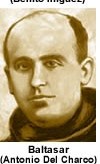